The 2019VNR: Challenges and opportunities Timor-Leste faces in the Review Process
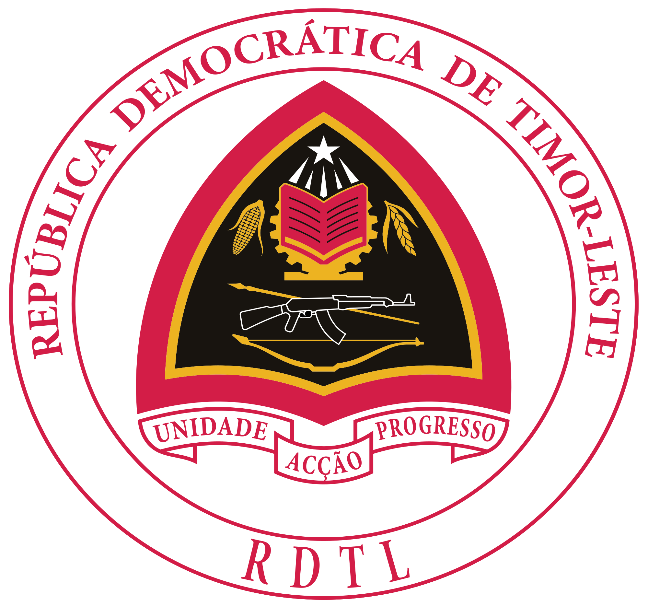 Antonio vitor
Planning, monitoring, evaluation unit
The office of prime minister of timor-leste
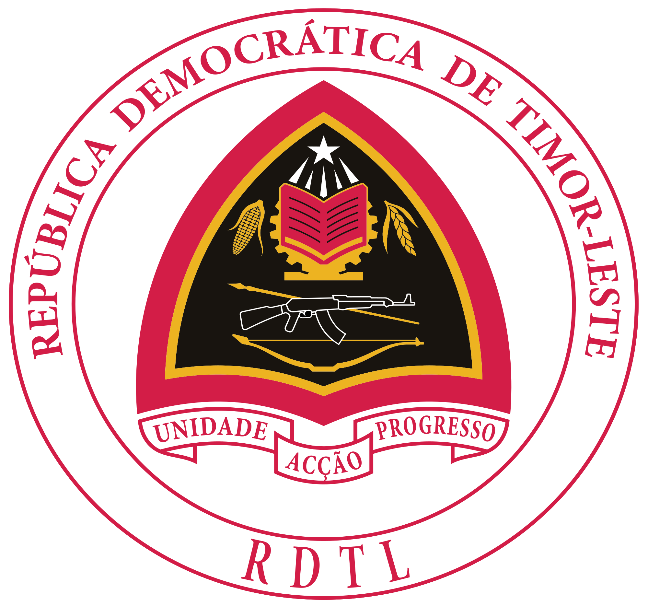 KEY CHALLENGES IN IMPLEMENTING SDG IN TMOR-LESTE
Stabilities: Political & Government, Policies, Systems, and Planning and Plans 
 Institutional arrangements (needs High-level and influenced National Body but beyond governments terms) …. With adequate & appropriate resources … Continuity and sustainable policies and Actions matters 
 Appropriate and adequate resources still lacking
The Voluntary National Review Process
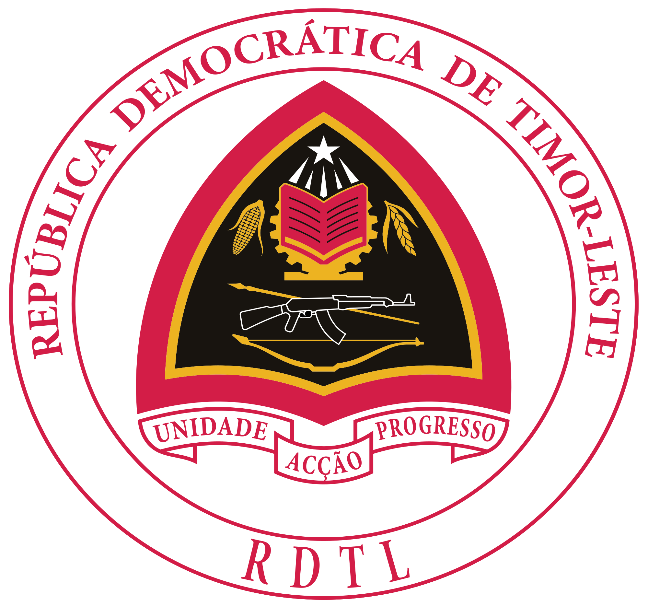 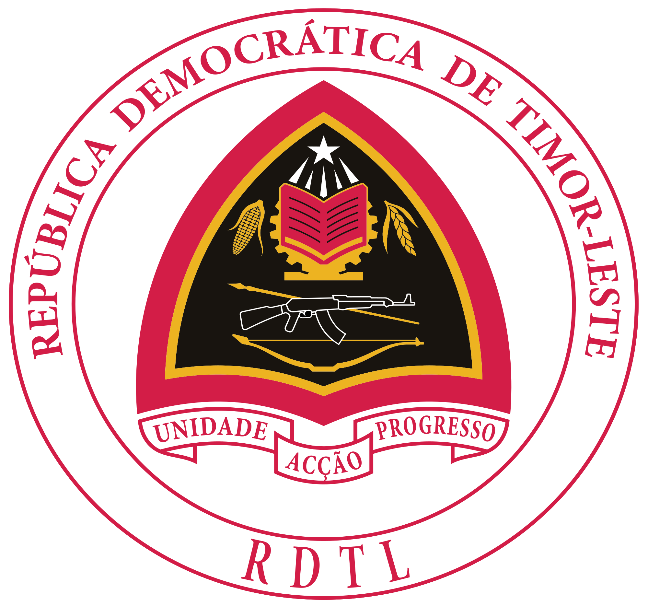 Key decisions in the VNR process
Key Challenges;

The established SDG working group and SDG Focal Points are in-active
Selection of  6-8 SDGs to focus on in VNR & structure of report 
Selection of consultation meetings and process
Key messages of the report
Approval of final report
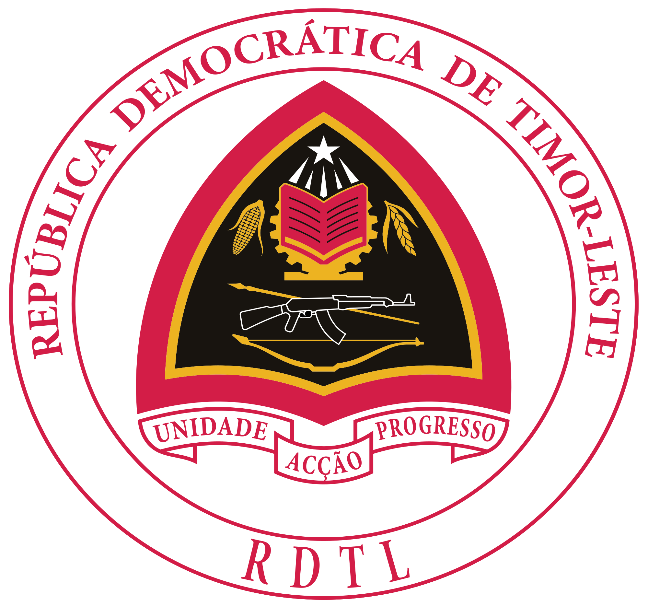 Revisiting the purpose of the VNR
Opportunities
Voluntary review led by Timor-Leste on progress made against 17 SDGs
The aim is to start the conversation with diverse stakeholders on how to accelerate progress on the SDGs
Establish a good baseline to monitor progress
Tell the story of Timor-Leste to the world – but also to highlight areas where faster progress is needed and to get more support
Accelerate progress after the VNR – 11 years to go until 2030. Each stakeholder should consider their role in making progress.
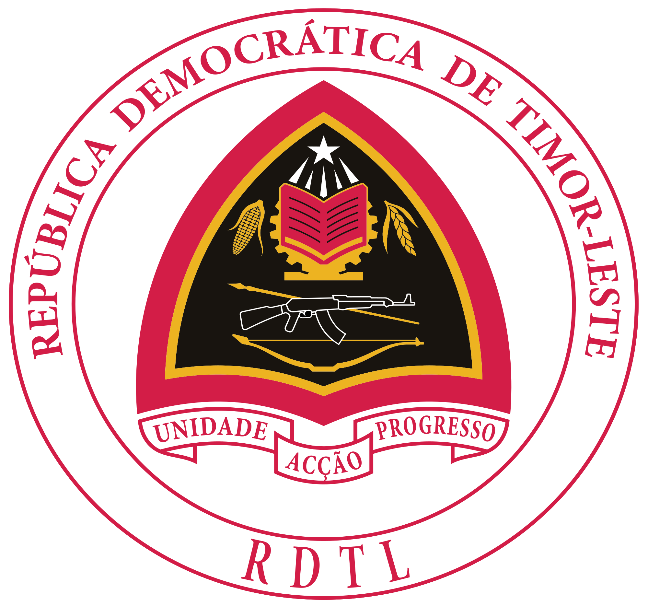 Selecting focus SDGs
Issues to consider:
What is the story we want to tell about Timor-Leste? 
What messages do we want to send to the world about Timor-Leste? 
How will the choice of SDGs help you to tell the story? 
It is not just about telling a positive story. It is important to highlight areas where progress is slower, where we can learn from others and where and support is needed
It is important to consider the level of quality data, but also areas where this report can provide the impetus to collect more data in the future
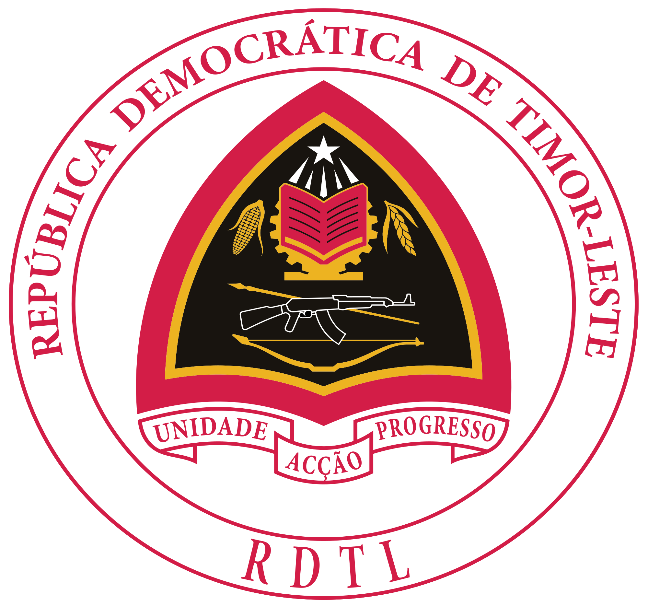 Options for selecting SDGs
Selecting only the SDGs relevant to Phase 1 of SDP (and covering other SDGs in a general overview) 
Selecting SDGs in Phase 1 SDP and 1 or 2 other relevant SDGs (and covering other SDGs in a general overview) 
Covering each SDG equally
Covering each SDG, but only focus in-depth on 6 
Produce a statistical annex with all available data on all the SDGs
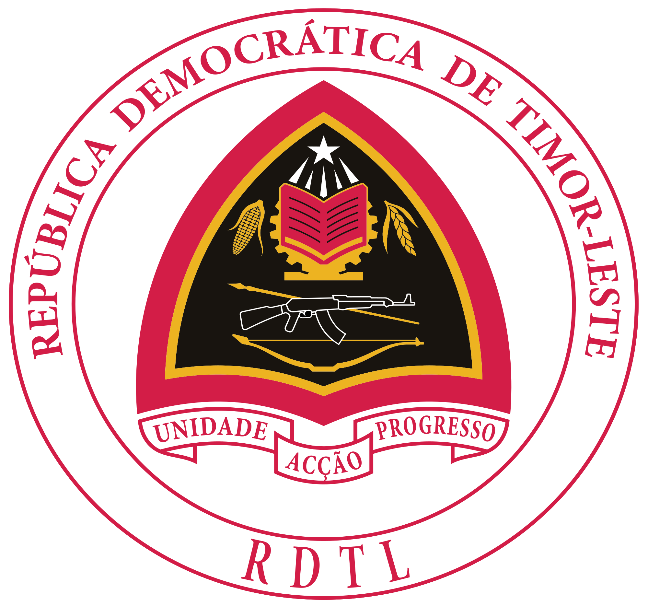 SDGs in Phase 1 SDP: 2, 3, 4, 5, 6, 9 (& 16)
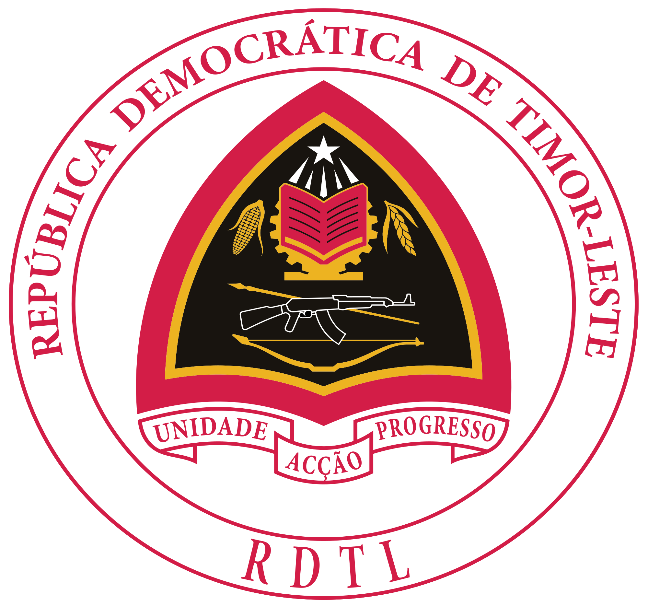 Strengths and weaknesses
Data availability and presentation
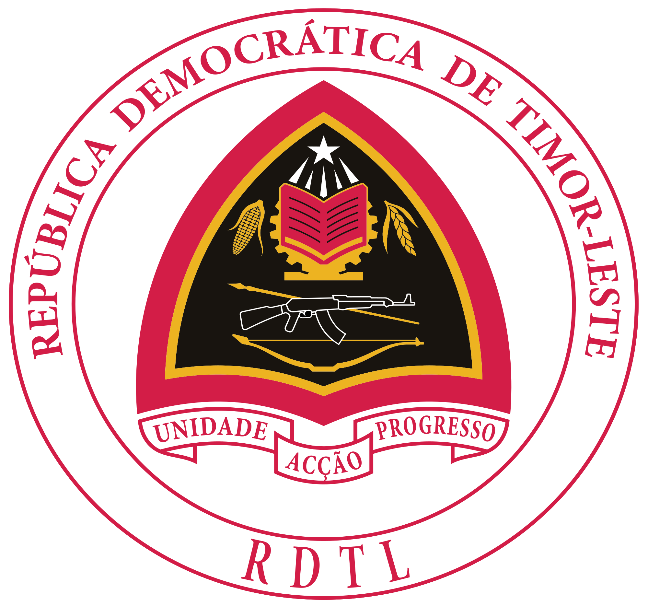 What data do we have on each SDG indicator?
How to present the data?
 - Statistical annex to the report
 - SDG Index/Dashboard 
How can we access data within the Government Departments and or NGO?
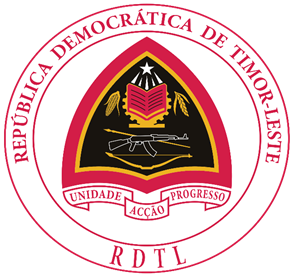 Good data availability
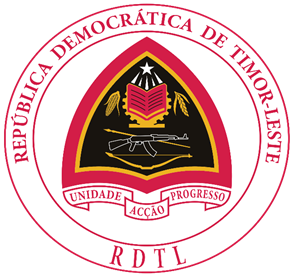 Little data available: room for improvement
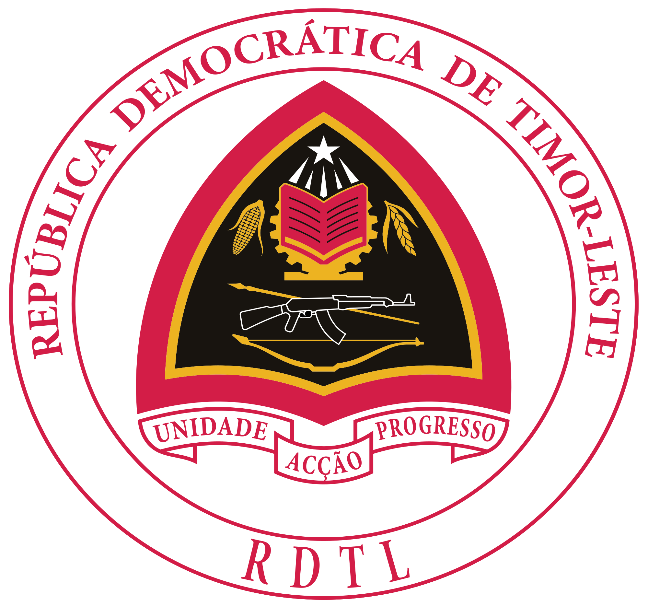 Thank YOU AND 
You All are Welcome to Timor-Leste
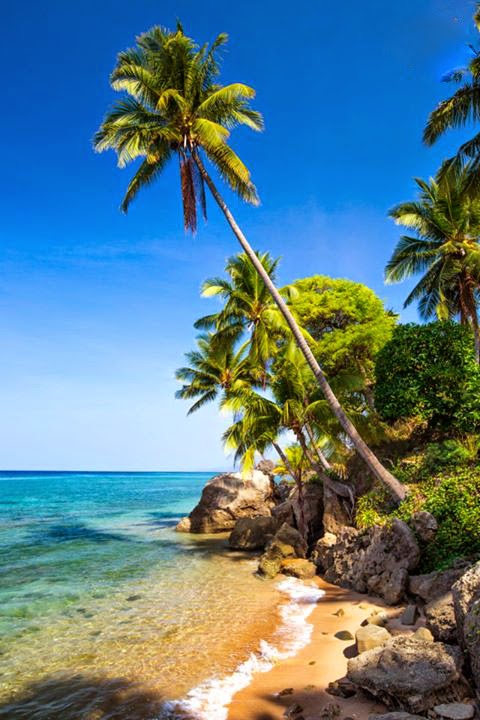 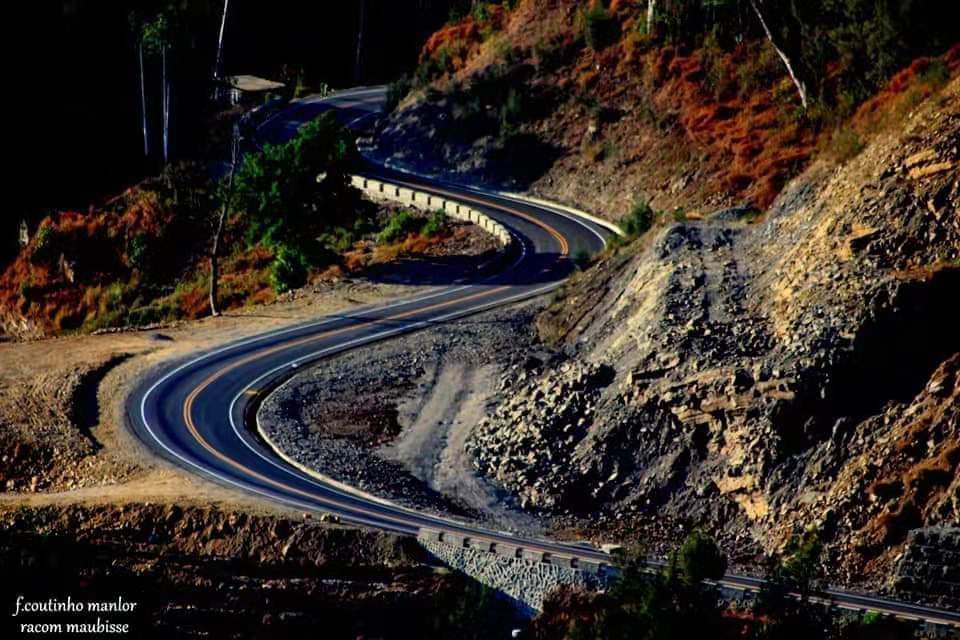